Randomization and Bootstrap Methods in the Introductory Statistics Course
Kari Lock Morgan	  Robin Lock
        Duke University     	St. Lawrence University
     kari@stat.duke.edu	   rlock@stlawu.edu
Panel at 2013 Joint Mathematics Meetings
San Diego, CA
Revised Curriculum
Data production (samples/experiments) 
Descriptive Statistics – one and two samples
Bootstrap confidence intervals
Randomization-based hypothesis tests
Normal and t-based inference
Chi-square, ANOVA, Regression
Why start with Bootstrap CI’s?
Minimal prerequisites:
      Population parameter vs. sample statistic
      Random sampling
      Dotplot (or histogram)
      Standard deviation and/or percentiles
Natural progression/question
       Sample estimate ==> How accurate is the estimate?
Same method of randomization in most cases
      Sample with replacement from original sample
Intervals are more useful?
       A good debate for another session…
What new content is needed to teach bootstrapping?
Bootstrapping
Key ideas: 
Sample with replacement from the original sample using the same sample size. 
Compute the sample statistic.
Collect lots of such bootstrap statistics.
Use the distribution of bootstrap statistics to assess the sampling variability of the statistic.
Why does this work?
Sampling Distribution
Population
BUT, in practice we don’t see the “tree” or all of the “seeds” – we only have ONE seed
µ
[Speaker Notes: Robin]
Bootstrap Distribution
What can we do with just one seed?
Bootstrap
“Population”
Grow a NEW tree!
µ
[Speaker Notes: Robin]
Golden Rule of Bootstraps
The bootstrap statistics are to the original statistic 
as 
the original statistic is to the population parameter.
[Speaker Notes: Robin]
How does teaching with randomization/bootstrap methods change technology needs?
Desirable Technology Features
Ability to simulate one to many samples 
Visual display of results
Help students distinguish and keep straight the original data, a single simulated data set, and the distribution of simulated statistics
 Allow students to interact with the bootstrap/randomization distribution 
Consistent interface for different parameters, tests, and intervals
StatKey
www.lock5stat.com
[Speaker Notes: Patti]
Example: Find a 95% confidence interval for the slope when using the size of bill to predict tip at a restaurant.
Data: n=157 bills at First Crush Bistro  (Potsdam, NY)
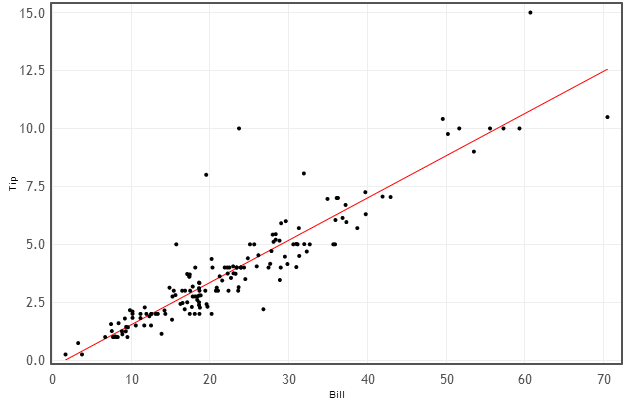 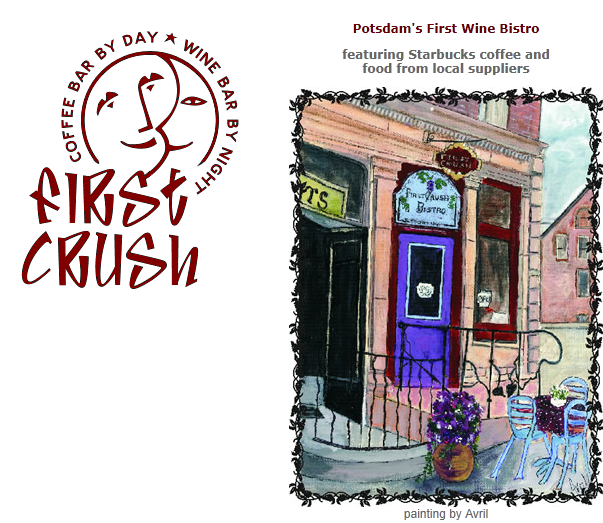 r=0.915
Example: Mustang Prices
Data: Sample of 25 Mustangs listed on Autotrader.com
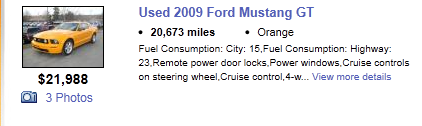 Find a confidence interval for the slope of a regression line to predict prices of used Mustangs based on their mileage.
How does the use of randomization/bootstrap methods for statistical inference change the assessments used?
Assessment with Technology
Given a question and corresponding data:
Generate and interpret a CI
Generate a p-value and make a conclusion

How is this assessment different?
Answers will vary slightly
Tip: ask students to include a screenshot of their bootstrap/randomization distribution 
OR provide a distribution and ask students to label the x-axis according to their bootstrap/randomization distribution
Assessment: Projects
Relatively early in the course, students can do confidence intervals  and hypotheses tests for many different parameters!

Can find their own data and pick their own parameter of interest
Assessment: Free Response
Give students context and a picture of a bootstrap distribution and ask them to…
Explain how to generate one of the dots
Estimate the sample statistic
Estimate the standard error
Use these estimates to calculate a 95% CI
OR have them estimate a 90% (or other) CI
Interpret the CI in context
Assessment: Free Response
Give students context, the sample statistic, and a picture of a randomization distribution and ask them to…
State the null and alternative hypotheses
Explain how to generate one of the dots
Estimate the p-value 
Use the p-value to evaluate strength of evidence against H0 / for Ha 
Use the p-value to make a formal decision
Make a conclusion in context
Assessment Tips
Show bootstrap or randomization distributions as dotplots with a manageable number of dots
OR have students circle relevant part of distribution
Assessment: Dotplots
Bootstrap distribution, 1000 statistics:
98% CI:
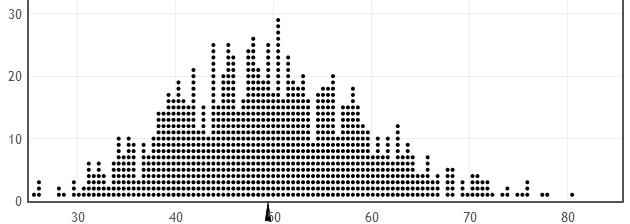 CI ≈ 30 to 75
Randomization distribution, 100 statistics:
stat = 69
lower-tail test
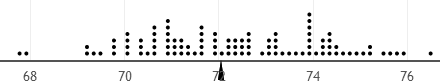 p=value = 0.02
Assessment: Multiple Choice
You have sample data on weight consisting of these data values: 121, 136, 160, 185, 203

Is each of the following a valid bootstrap sample?

121, 121, 160, 185, 203		(a) Yes	(b) No
121, 121, 136, 160, 185, 203	(a) Yes	(b) No
121, 160, 185, 203			(a) Yes	(b) No
121, 142, 160, 185, 190		(a) Yes	(b) No
Assessment: Multiple Choice
If would changing the following aspects of the study or analysis, change the confidence interval:
Increase the sample size?
Increase the number of bootstrap samples?
Increase the confidence level?

	(a) It would get wider
	(b) It would get narrower
	(c) It would stay about the same

Can do similar questions for SE, p-value, etc.
Assessment: Multiple Choice
Randomizing in a randomized experiment breaks the link between
	(a) explanatory and response variables
	(b) explanatory and confounding variables
	(c) response and confounding variables

Re-randomizing (reallocating) in a randomization test breaks the link between
	(a) explanatory and response variables
	(b) explanatory and confounding variables
	(c) response and confounding variables
Assessment: Connecting with Traditional
Once students have learned formulas for standard errors….
Give context, summary statistics, and an unlabeled bootstrap/randomization distribution, then ask students to label at least 3 points on the x-axis
Conceptual Assessment
Almost all conceptual assessment items used in the past regarding confidence intervals and hypothesis tests still work!
The concepts we want our students to understand are the same!
Thanks for listening!